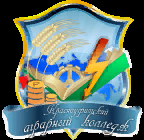 ГБПОУ СО Красноуфимский аграрный колледжБАНКОВСКОЕ ДЕЛО
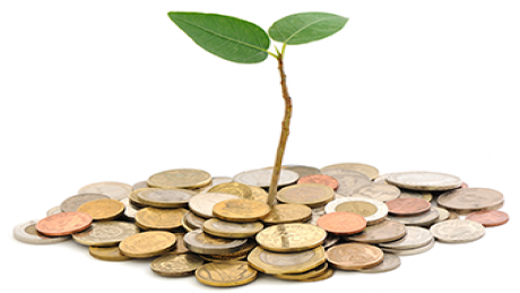 Ольга Владимировна Шарова
Лицевая                        Оборотная
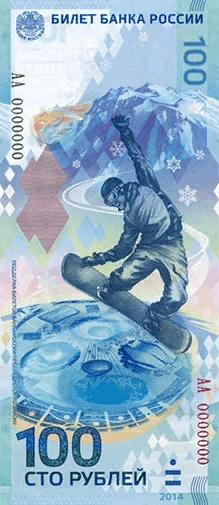 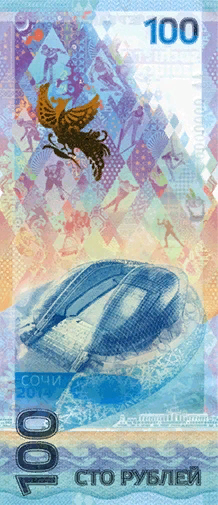 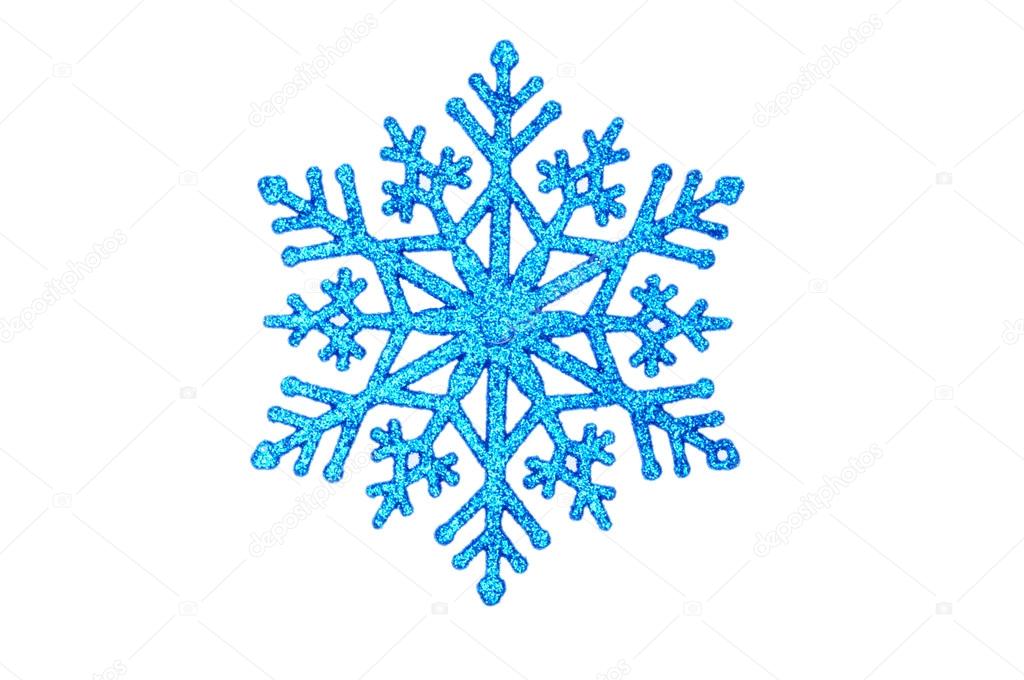 Признаки подлинности, контролируемые на просвет
ФИЛИГРАННЫЙ ВОДЯНОЙ ЗНАК - размещён в верхней части банкноты,  имеет участки более светлые, чем бумага 
sochi.ru 2014 и 5 колец
ЗАЩИТНАЯ ПОЛИМЕРНАЯ ЛЕНТА С МОРОЗНЫМ УЗОРОМ
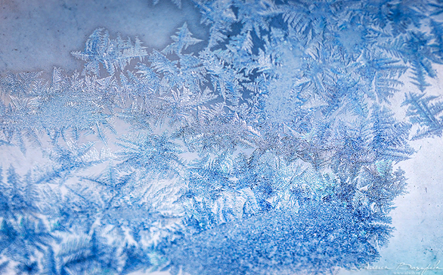 Признаки подлинности, контролируемые с использованием ДОРС
МИКРОТЕКСТ КОНТУРНЫЙ  100100100
МЕЛКОЕ ГРАФИЧЕСКОЕ ИЗОБРАЖЕНИЕ 2014
                 

                    МИКРОТЕКСТ   БАНК РОССИИ
МИКРОТЕКСТ КОНТУРНЫЙ  100100100
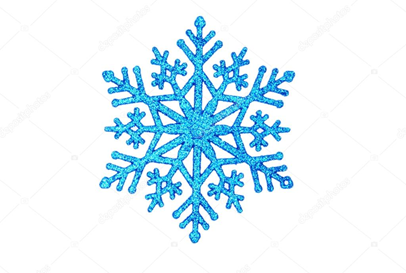 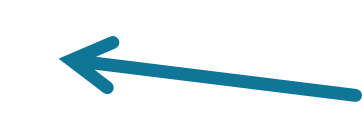 ИЗОБРАЖЕНИЕ МЕЛКИХ ГРАФИЧЕСКИХ ЭЛЕМЕНТОВ И ПОВТОРЯЮЩЕГОЧИСЛА 2014
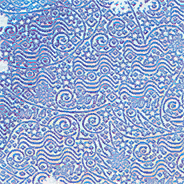 МИКРОТЕКСТ КОНТУРНЫЙ  100100100

СТРОКА РАСПОЛОЖЕНА
НИЖЕ ИЗОБРАЖЕНИЯ ОЛИМПИЙСКОГО СТАДИОНА ФИШТ
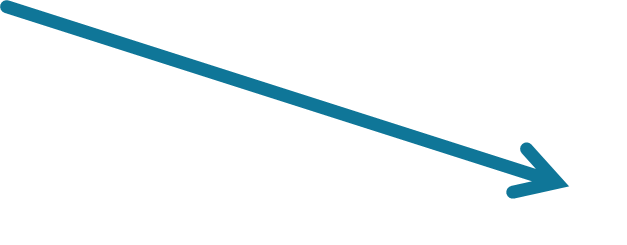 Признаки подлинности, контролируемые на ощупь
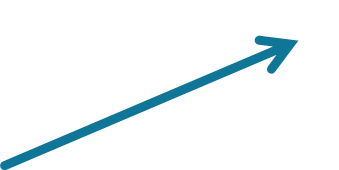 ПОВЫШЕННЫЙ РЕЛЬЕФ
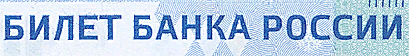 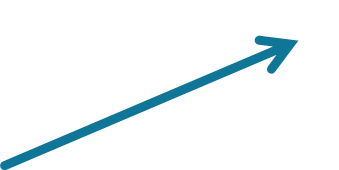 МЕТКА ДЛЯ СЛАБОВИДЯЩИХ ЛЮДЕЙ
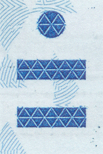 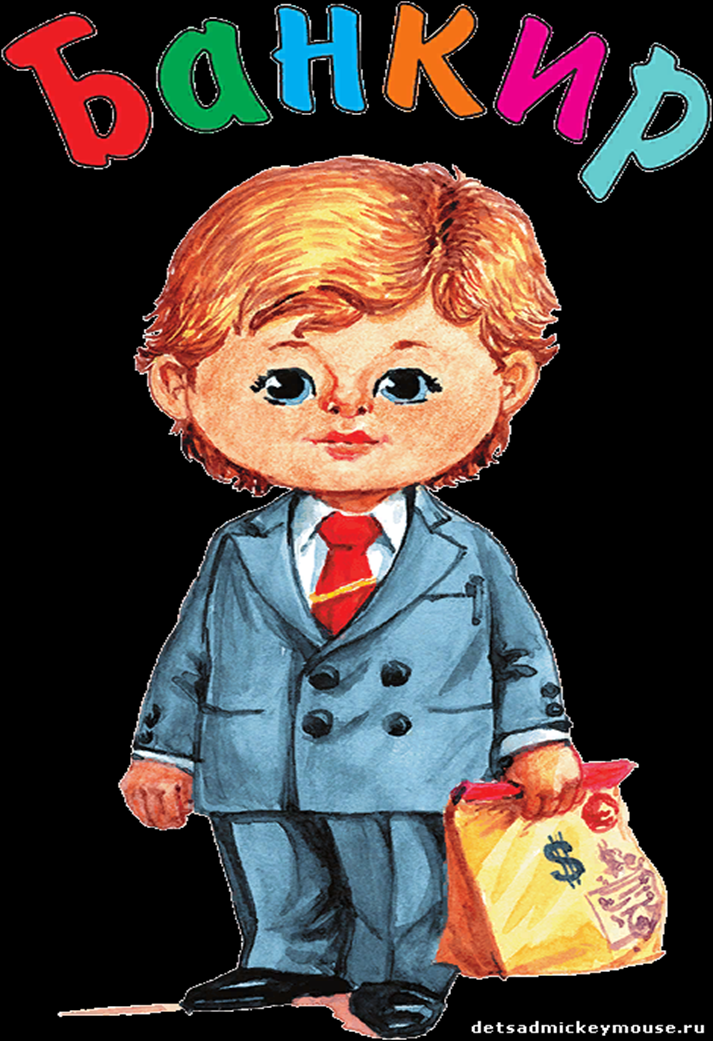 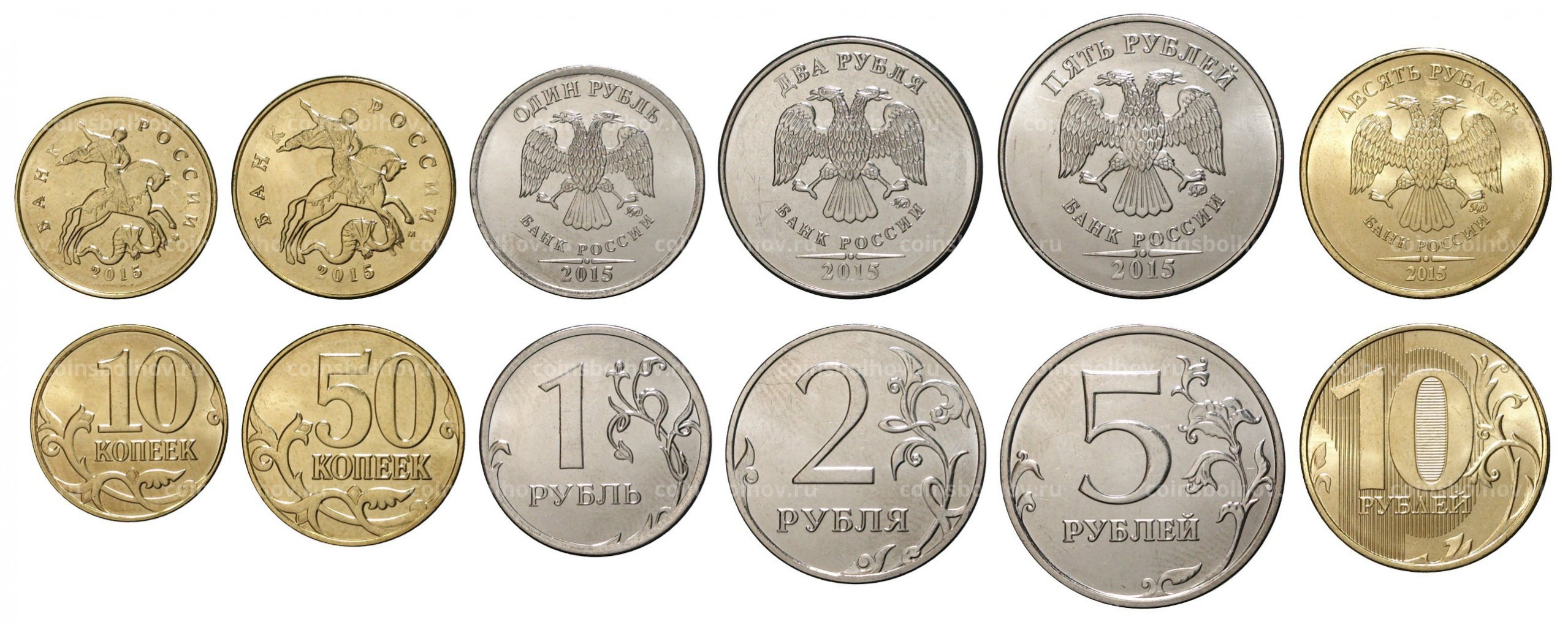 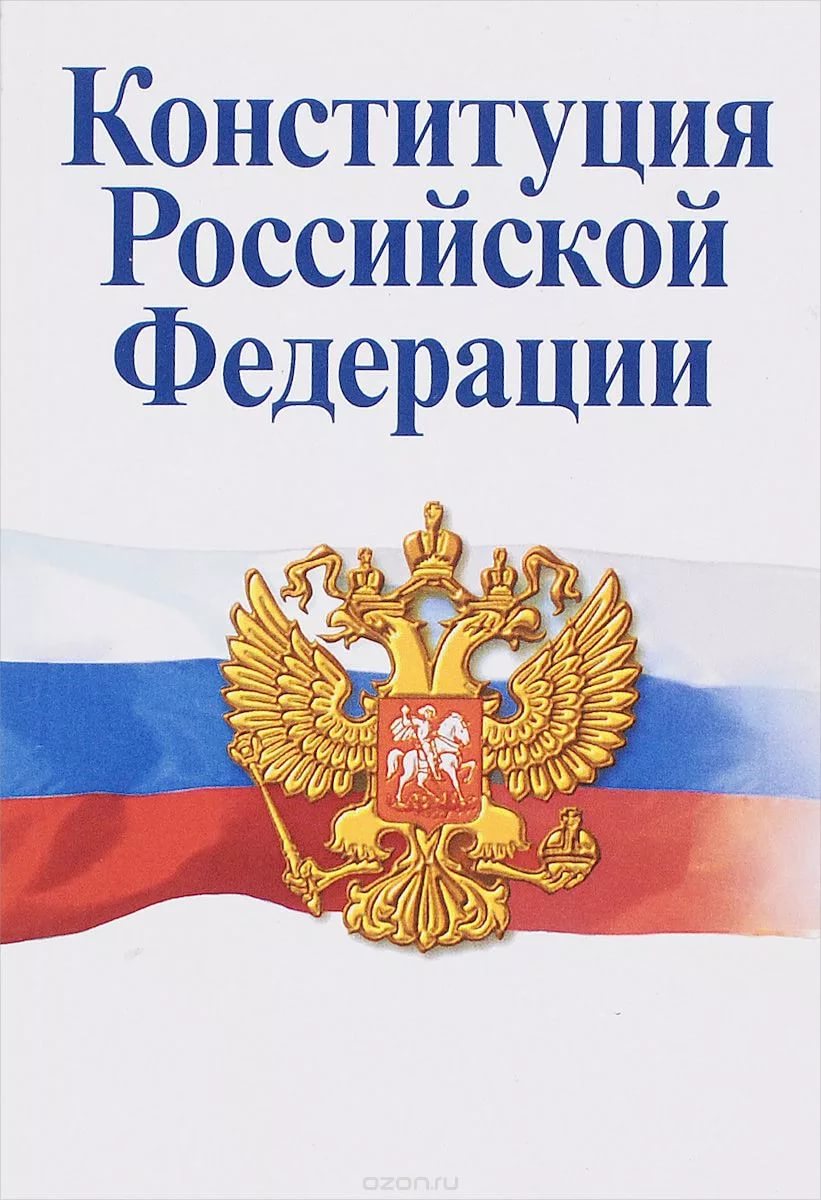 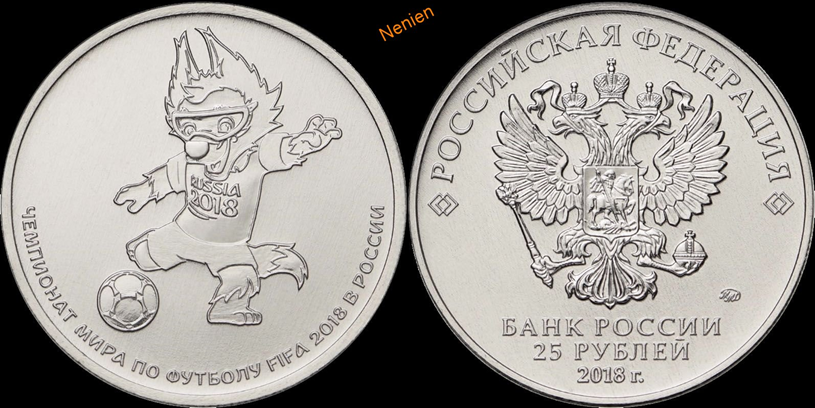 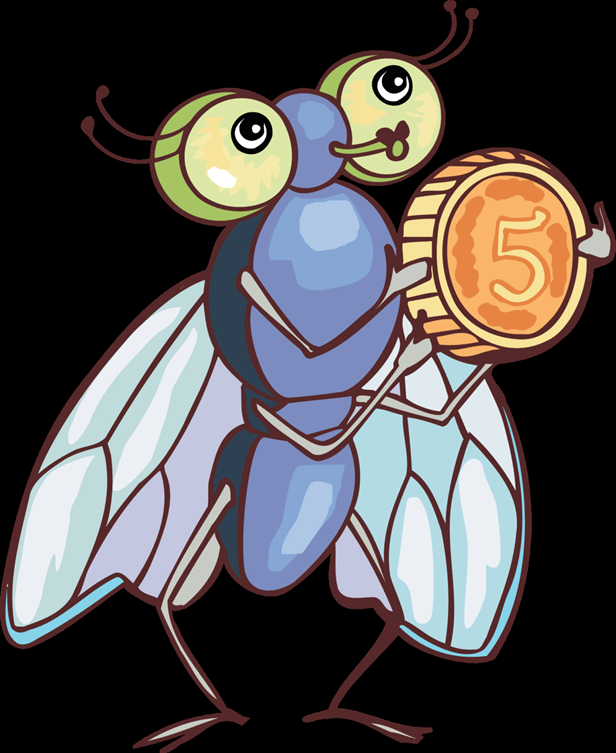 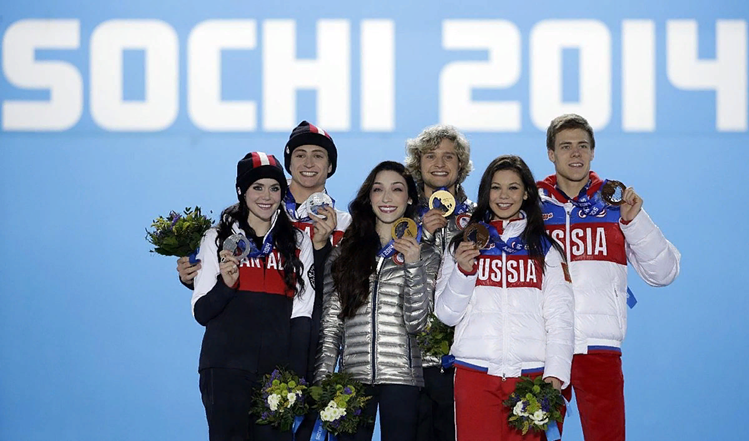 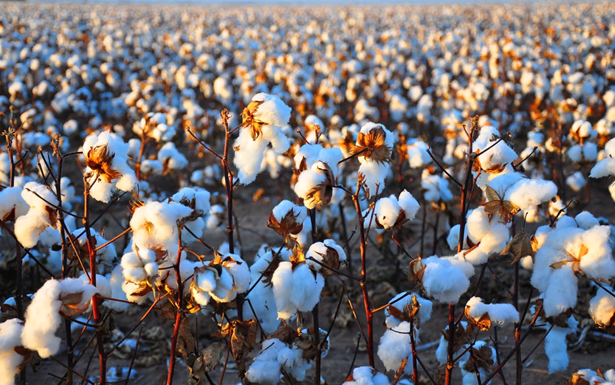 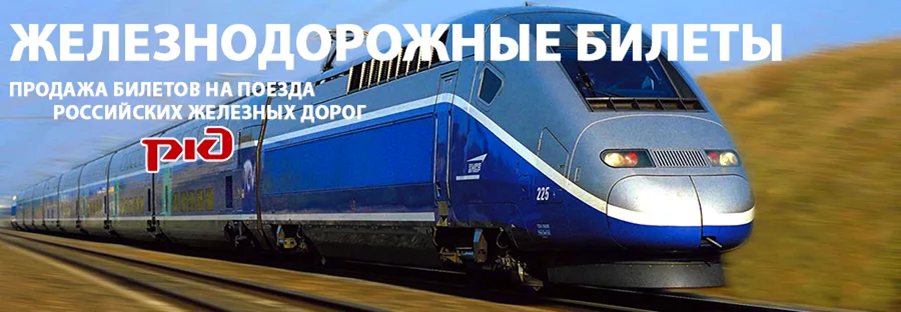 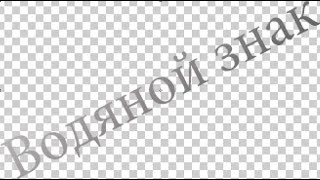 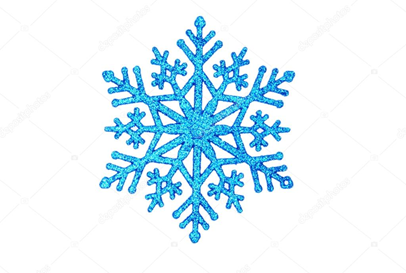 Всем спасибо!
До новых встреч!
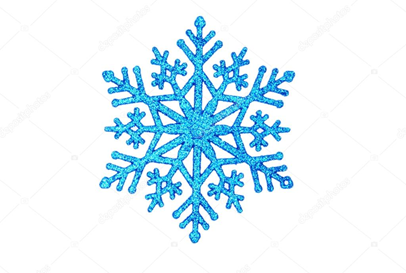 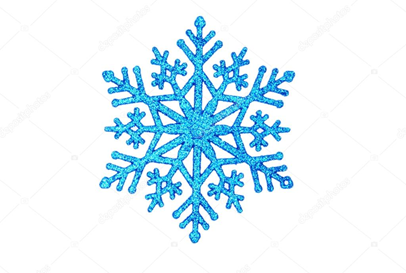 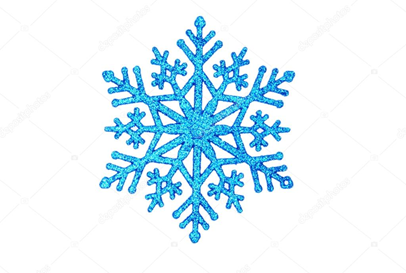